NACLC UPDATE
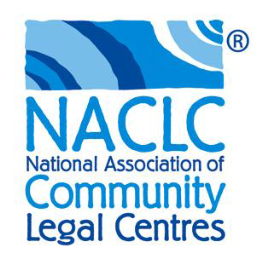 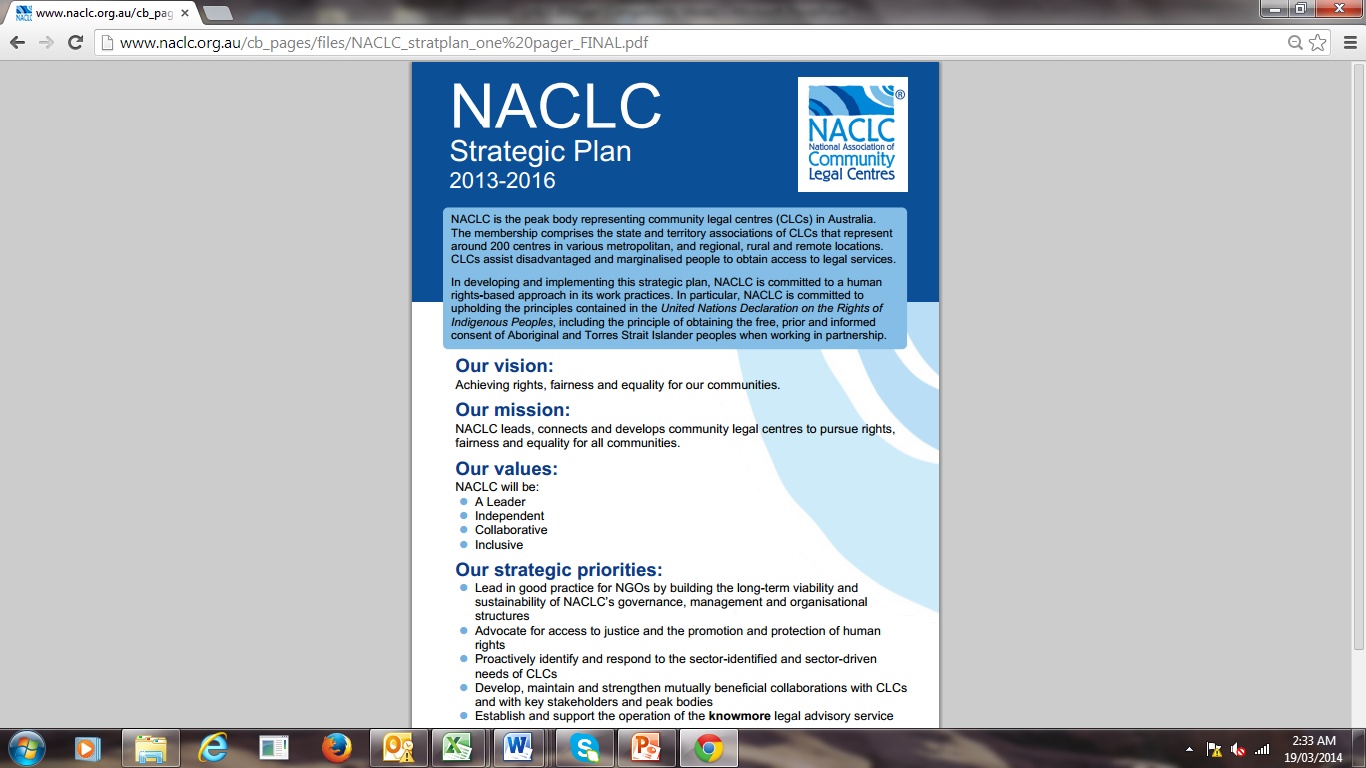 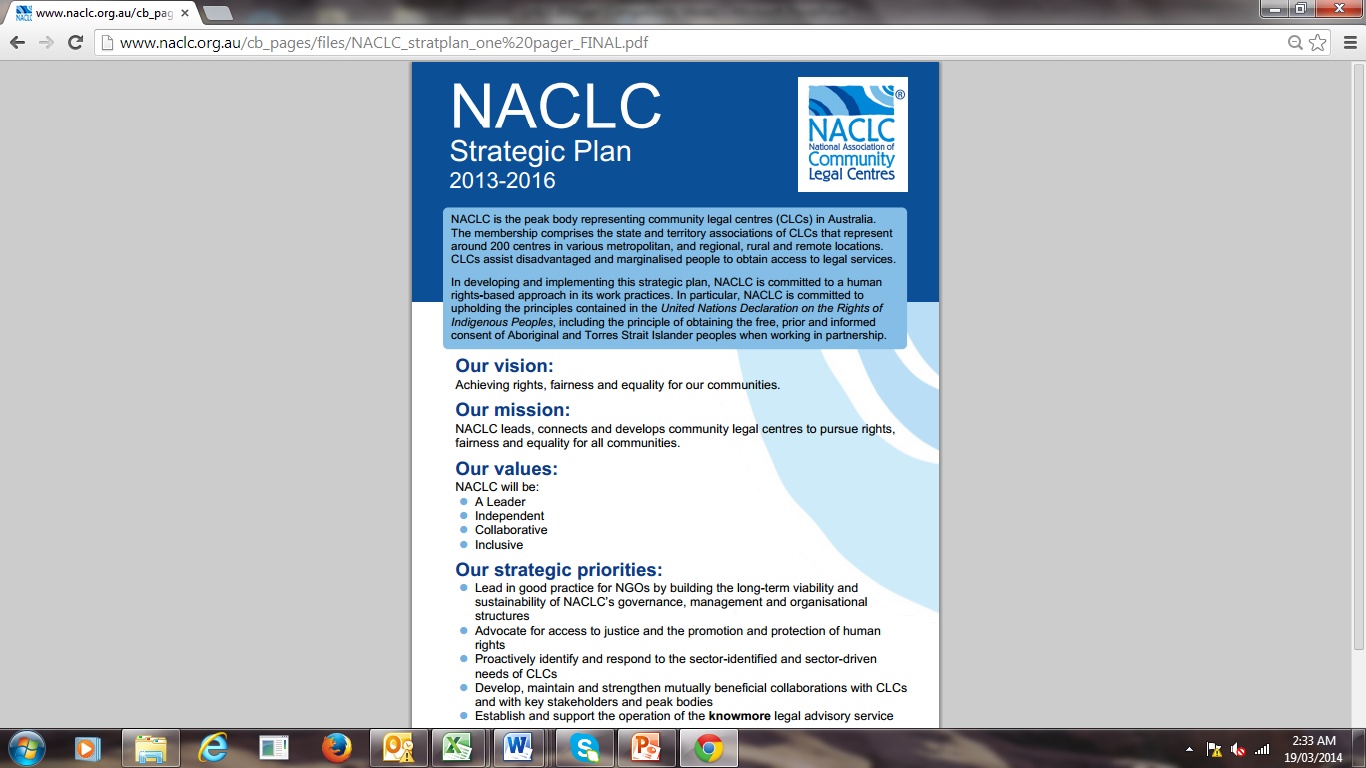 2013 CLC Census
Of 186 CLCs invited to participate, 154 CLCs  did - 82.8% response rate.
96.0% (146 CLC) identified as CLCs, 3.3% (5 CLC) were FVPLS and 0.7% (1 CLC) identified as an ATSILS.
40.3% (62 CLCs) classified themselves as offering a specialist service, 25.3% (39 CLCs) a generalist service and 34.4% (53 CLCs) a generalist service with specialist programs.
Domestic/family violence, family law and tenancy were the 3 main specialist programs offered.
40.5% (62 CLCs) reported that their CLC has a branch office, in addition to their main office location.
76.3% (116 CLCs) offer legal outreach at a location or locations other than their main or branch offices.
29.2% (45 CLCs) have a formal arrangement with a university to provide clinical legal education.
responses
STAFFING
147 CLC respondents employ 1,675 staff.
48.6% (814 people) of those staff are employed full-time.
43.0% (721 people) of those staff are employed part-time.
8.4% (140 people) of those staff are employed on a casual basis.
CLCs are mainly staffed by females (79.5%), with 20.5% of staff being male.
The biggest cohort of CLC staff were lawyers (33.1% or 455.9 people).
The average turnover per centre in the 2012/13 financial year was 24.8%, although the median was slightly lower at 18.0%.
VOLUNTEERS
Of the 149 CLCs who responded to a question about volunteers, 87.9% (131 CLCs) reported utilising the skills, expertise and time of volunteers.
Across these 131 CLC, 4,588 volunteers contributed 24,113 hours per week. 
The 3 main categories of volunteers were:
lawyers (2,558 volunteers contributed 7,563 hours per week to CLCs)
law students (1,492 contributed 13,311 hours per week), and
administrative assistants (1,418 contributed 1,418 hours per week).
The 3 main types of work undertaken by volunteers* was:
80.6% (104 CLCs) used volunteers for direct legal service delivery
67.4% (87 CLCs) had volunteers providing administrative support, and 
49.6% (64 CLCs) used volunteers for community legal education work.
Of the 148 CLCs that responded,  60.2% (92 CLCs) reported having a pro bono partnership. 
50,859 hours of pro bono assistance was provided over the 2012/13 financial year, including 41,459 hours from lawyers for direct service delivery to clients.
TURNAWAYS
The 90 CLCs that responded to a question about recording turnaways, reported that they had turned away 47,678 people in the 2012/13 financial year because they could not be assisted or provided with a suitable referral.
14 (15.5) of these CLCs turned away in excess of 1000 people each.
21 (16.5%) of these CLCs reported that no viable referral option existed for some or all of the clients turned away.
CLCs that reported having turnaways were asked to identify the reasons why they turned people away. The 3 most prevalent reasons were:
a conflict of interest existed with a previous client or other party (74.0% or 94 CLCs)
the person’s legal problem was outside the legal service’s focus (72.4% or 92 CLCs) 
the legal service had insufficient resources (61.4% 78 CLCs).
Policy & law reform
CLCs have a long and successful history of bringing about systemic change to benefit clients and communities through policy and law reform.
86.6% (127 CLCs) reported undertaking policy and law reform activities, with such activities including preparing submissions, letter writing, advocating face-to-face and appearing before Senate Committees and other inquiries
The main 3 forms of policy and law reform activities were:
88.1% (111 CLCs) prepared submissions to inquiries
77% (97 CLCs) wrote letters to politicians, and 
75.4% (95 CLCs) promoted policy and law reform through face-to-face meetings with politicians or their staff.
Naclc’s communication
Question: How do you rate NACLC’s communication with individual CLC/CLCs?
Michael Smith
National Convenor (Chairperson)National Association of Community Legal Centres
National Office: PO Box A2245 Sydney South NSW 1235 AustraliaTel: +61 (2) 9264 9595
www.naclc.org.au
@naclccomms